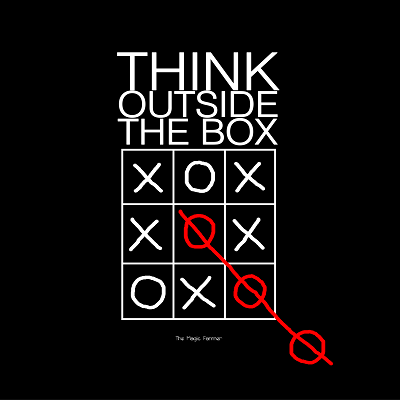 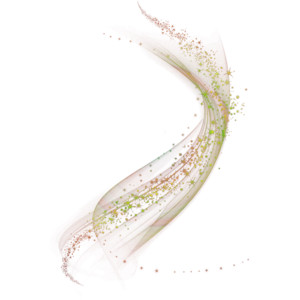 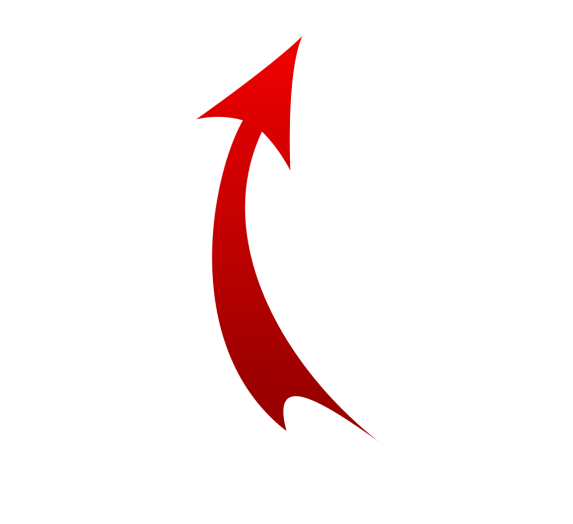 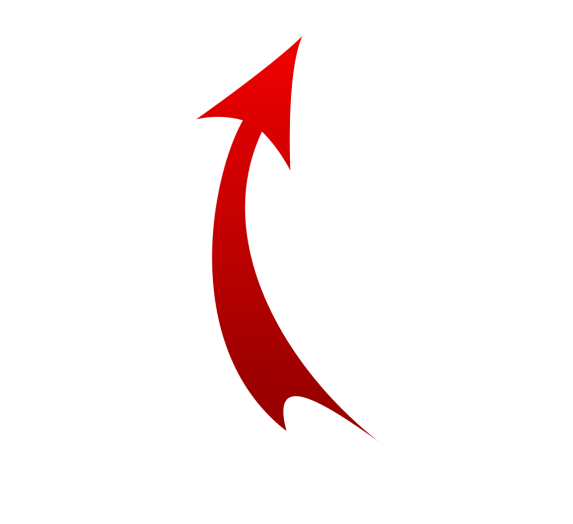 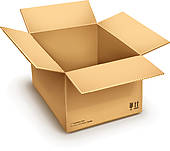 Creative thinking - how to get out of the box and generate ideas: Giovanni Corazza at TEDxRoma
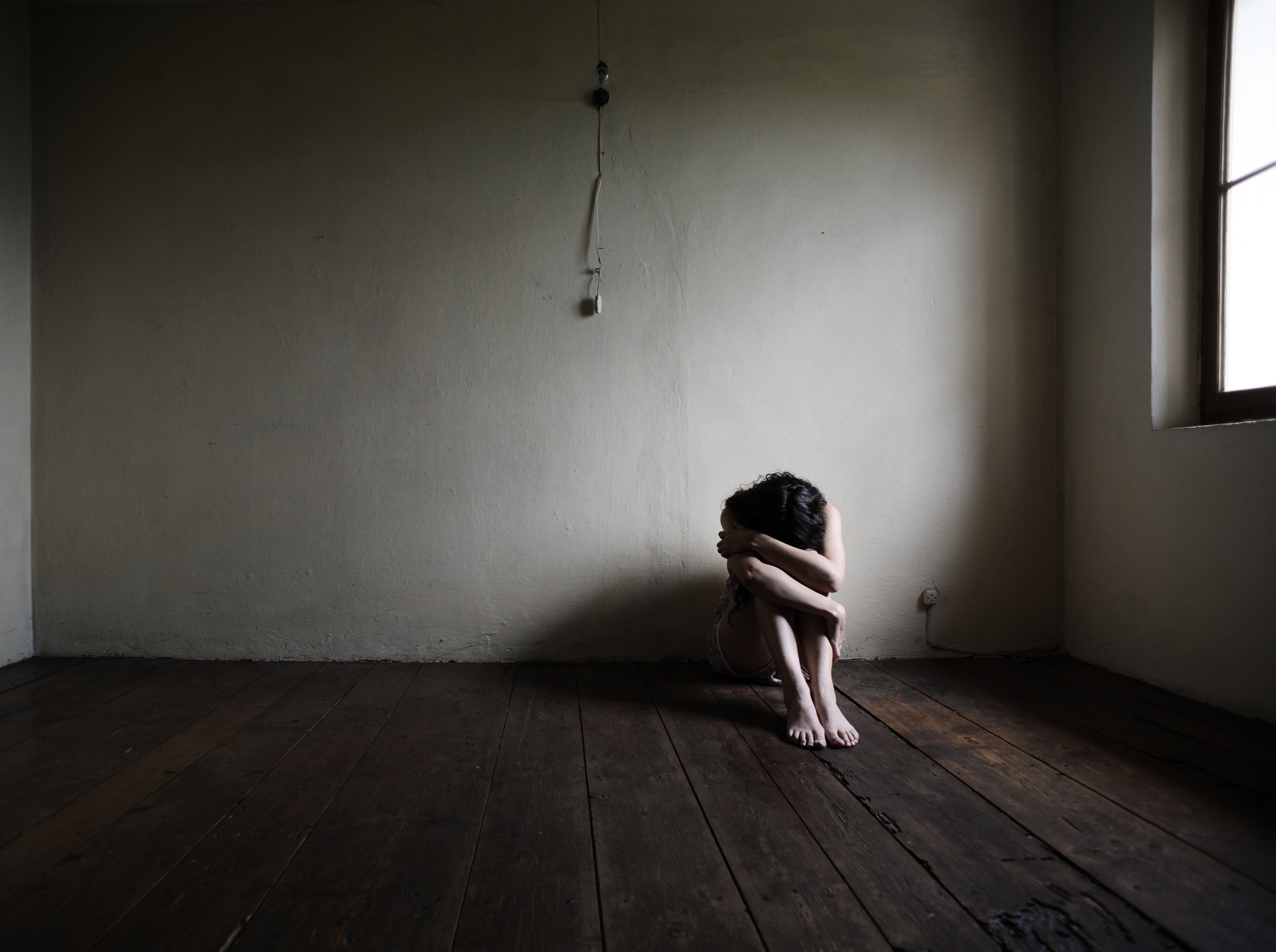 Inside our   BOX
             we feel SAFE
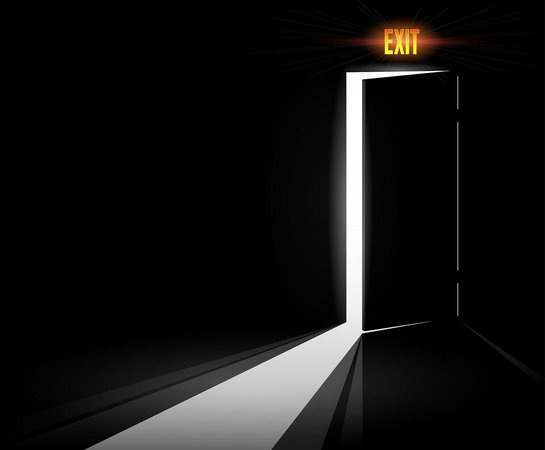 What can happen if we try to step out ?
It can risk my REPUTATION
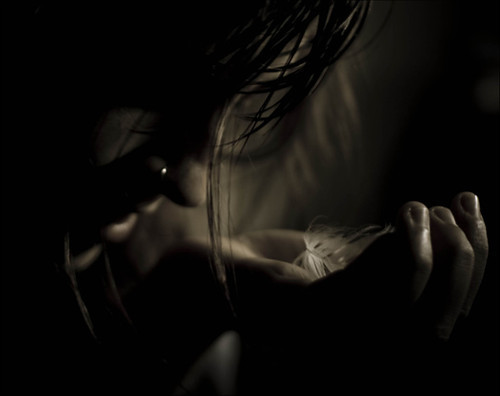 WHY
SO,
TO THINK OUT OF BOX
WE ARE NODES IN A NETWORK
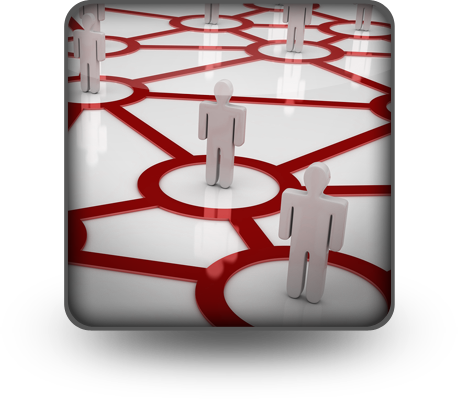 WE SHARE INFORMATION
    AND IN THE END, ALL POSSESS SAME INFORMATION.
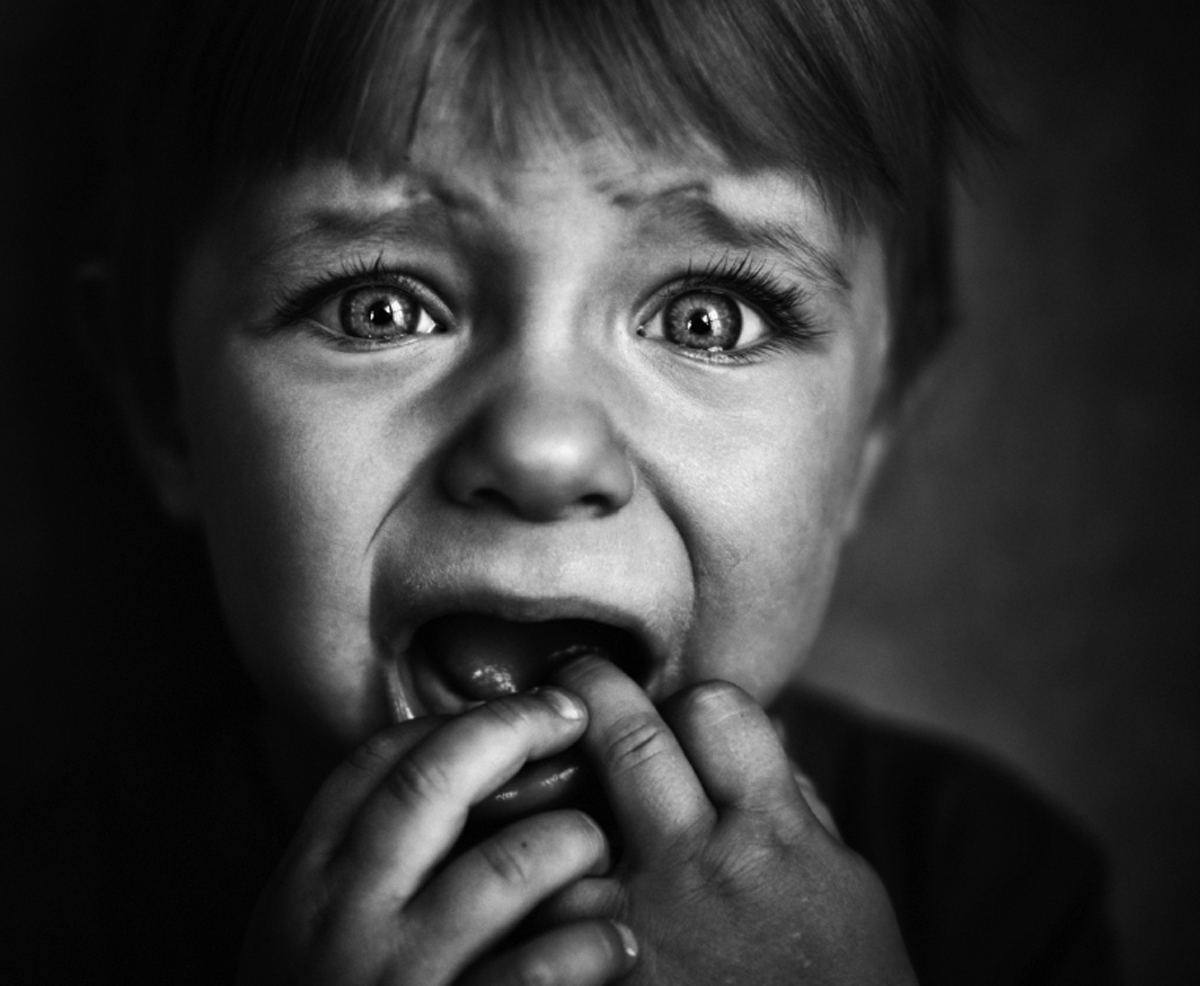 IF WE ALL POSSESS SAME INFORMATION


THEN,
WHAT MAKES US DIFFERENT
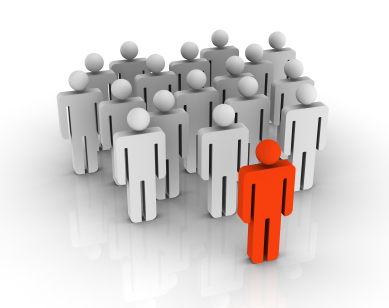 THE DIFFERENCE LIES IN--

WHAT WE GENERATE FROM THAT COMMON SHARED INFORMATION
WHICH
BOX ARE WE TALKING ABOUT
SUPPOSE THIS PAGE IS OUR MIND..
THIS IS THE BOX
AND CONTAINS WHAT WE KNOW
THE REST IS WHAT STILL 
WE HAVEN’T THOUGHT ABOUT
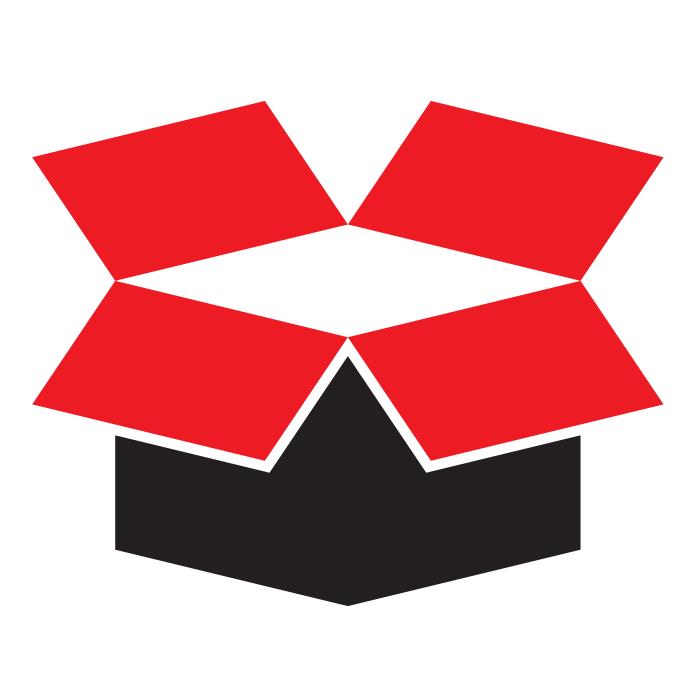 CONTENTS OF THIS BOX:
GENETIC HERITAGE
2. BOUNDARY CONDITIONS OR ENVIRONMENT
3. INDIRECT EXPERIENCES
4. DIRECT EXPERIENCES
HOW
DO WE GO OUT OF THIS BOX
WE NEED TO THINK BEYOND OUR CONVERGENT INFORMATION
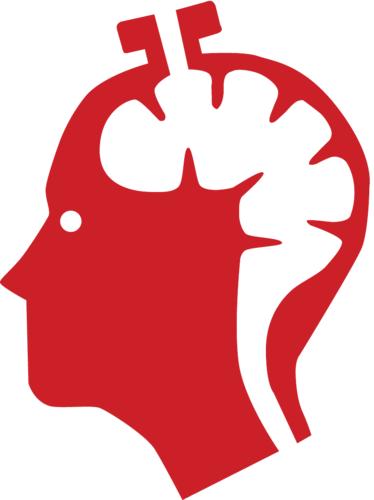 THINK OF SOMETHING WHICH IS

       WRONG

ABSURD

              IRRELEVANT
DIVERGENT  INFO
WE NEED TO THINK OF SOME LONG THOUGHT WHICH CAN TAKE US FAR
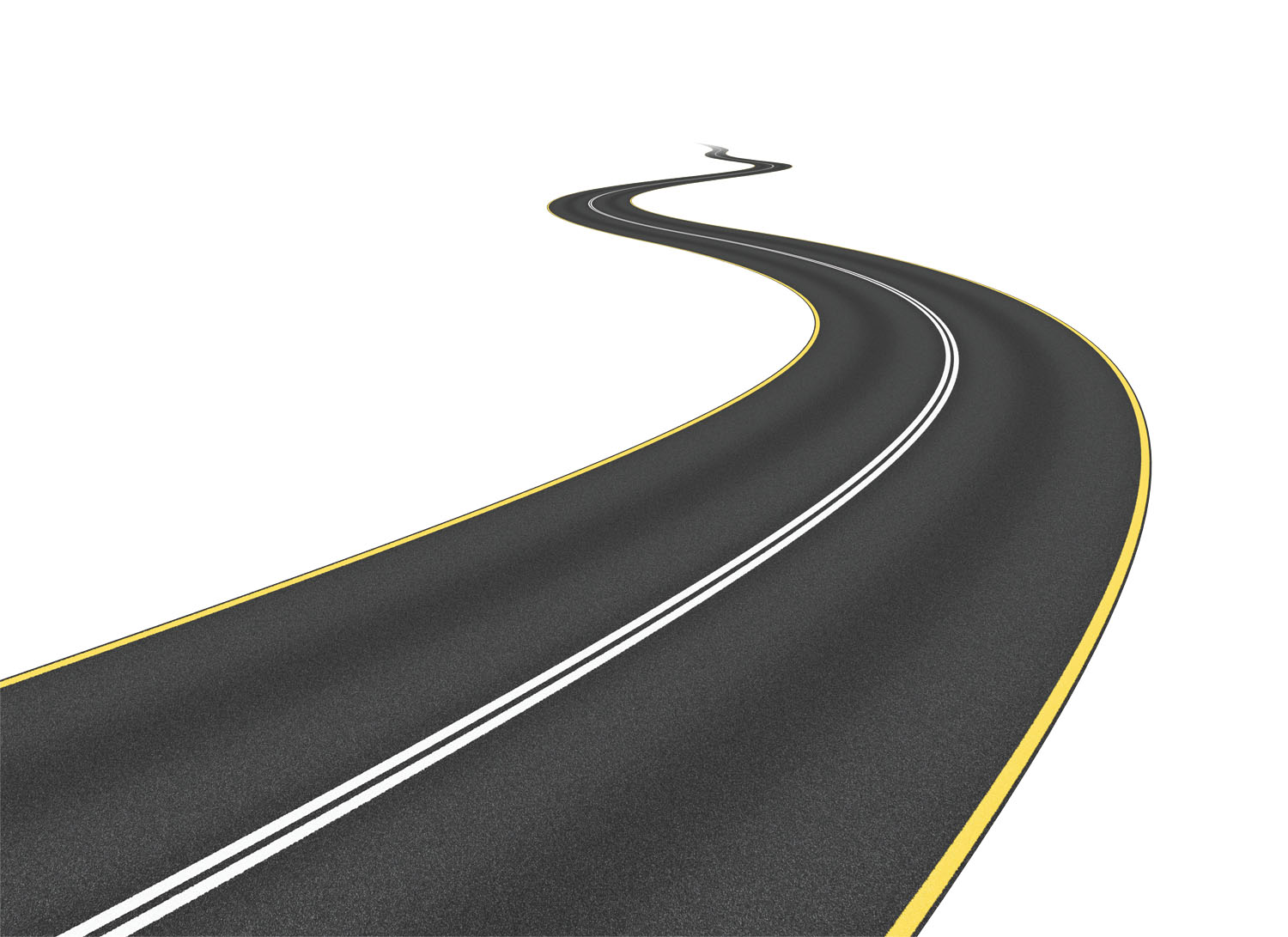 ENTER THE
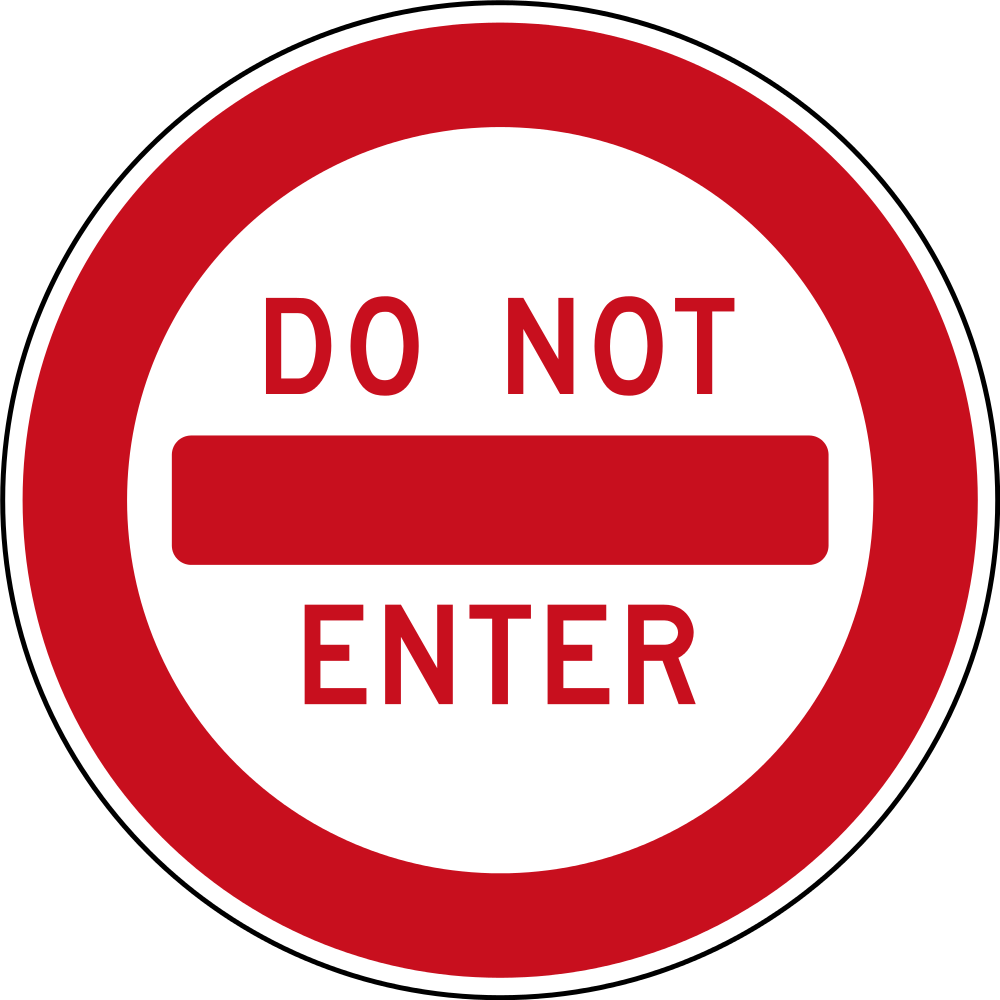 ZONE
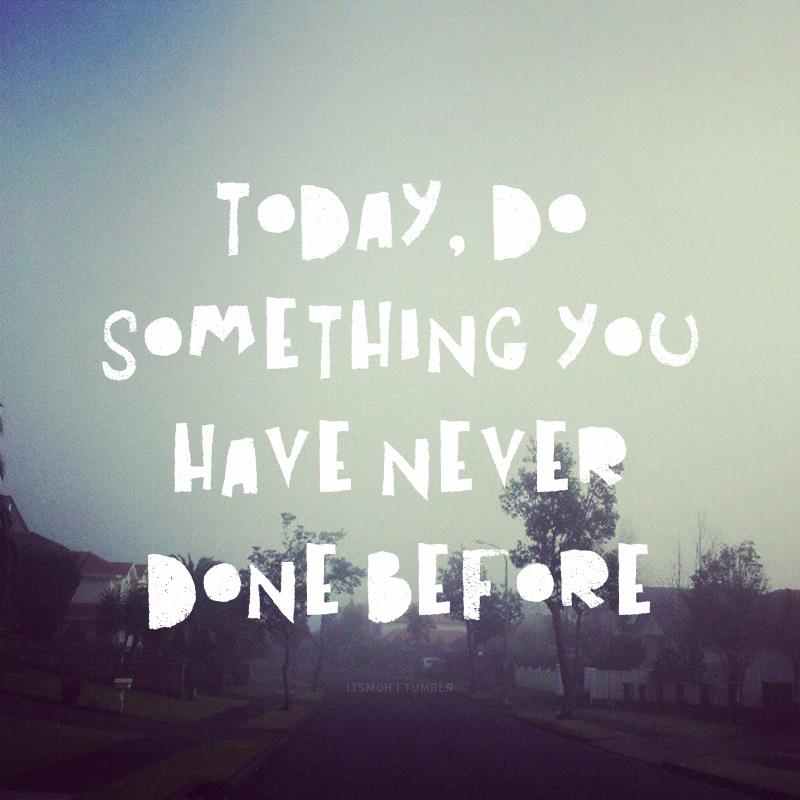 ALLOW THE EXISTENCE OF DIVERGENT INFORMATION
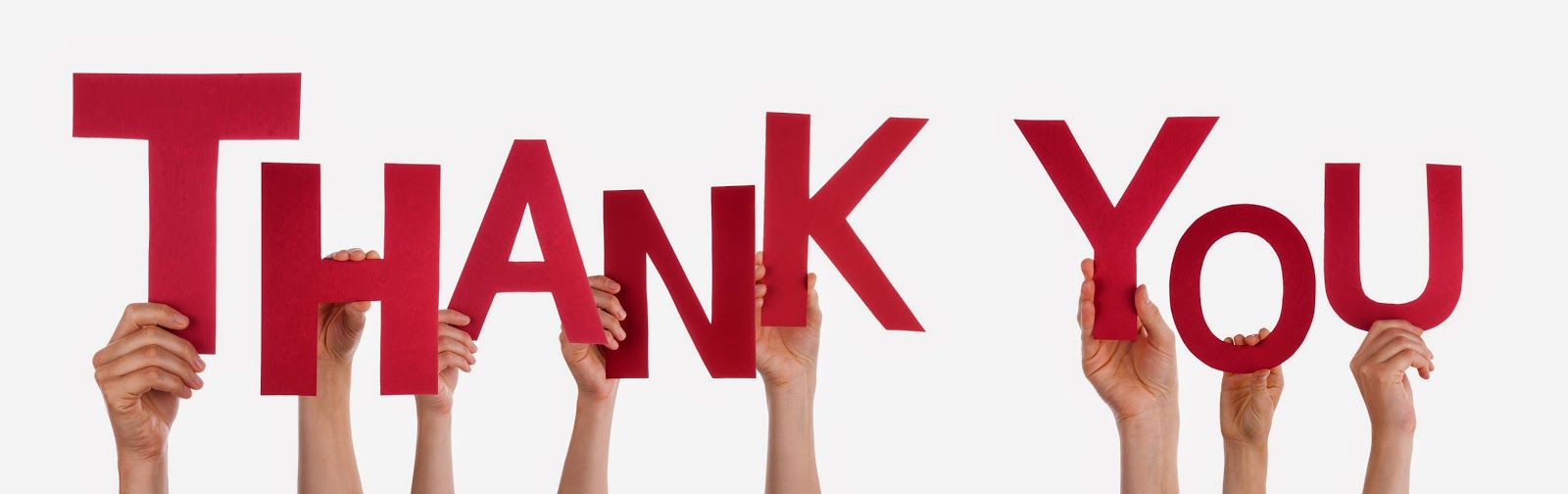